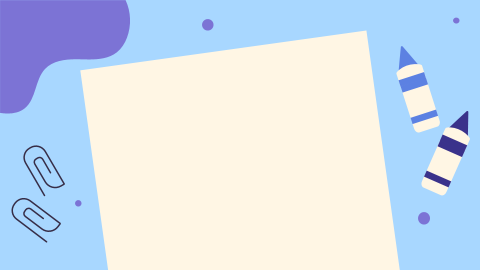 Monotipia Terminada
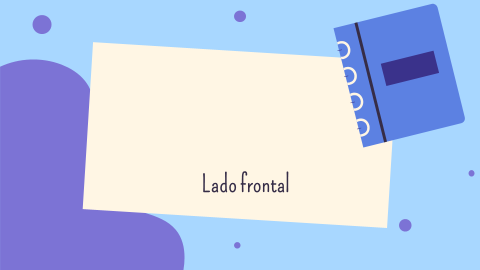 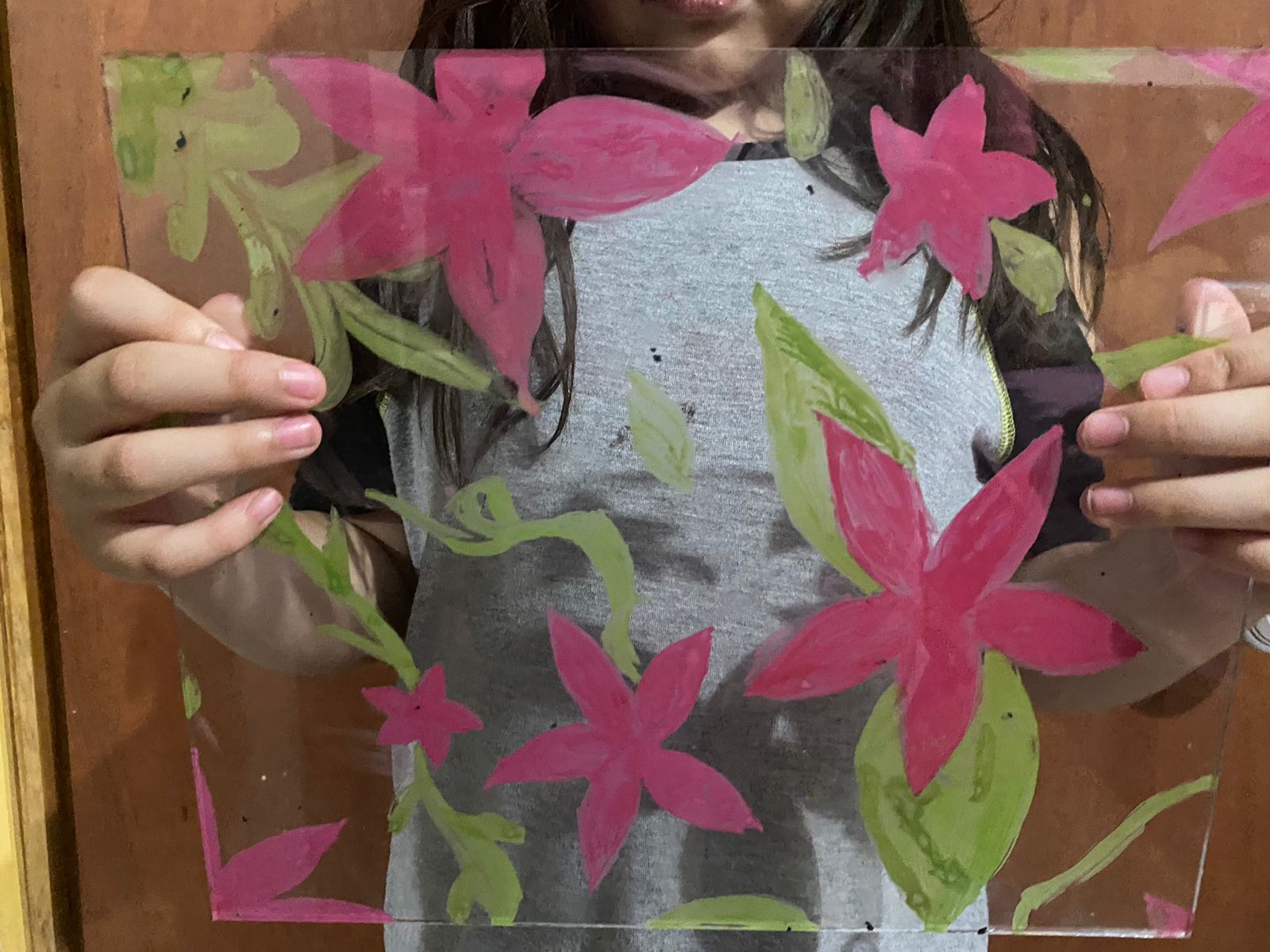 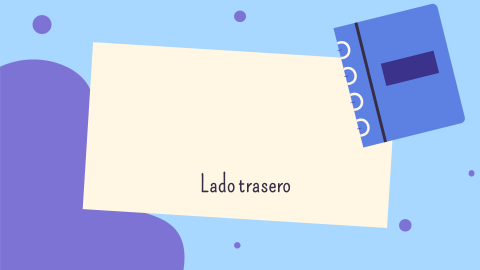 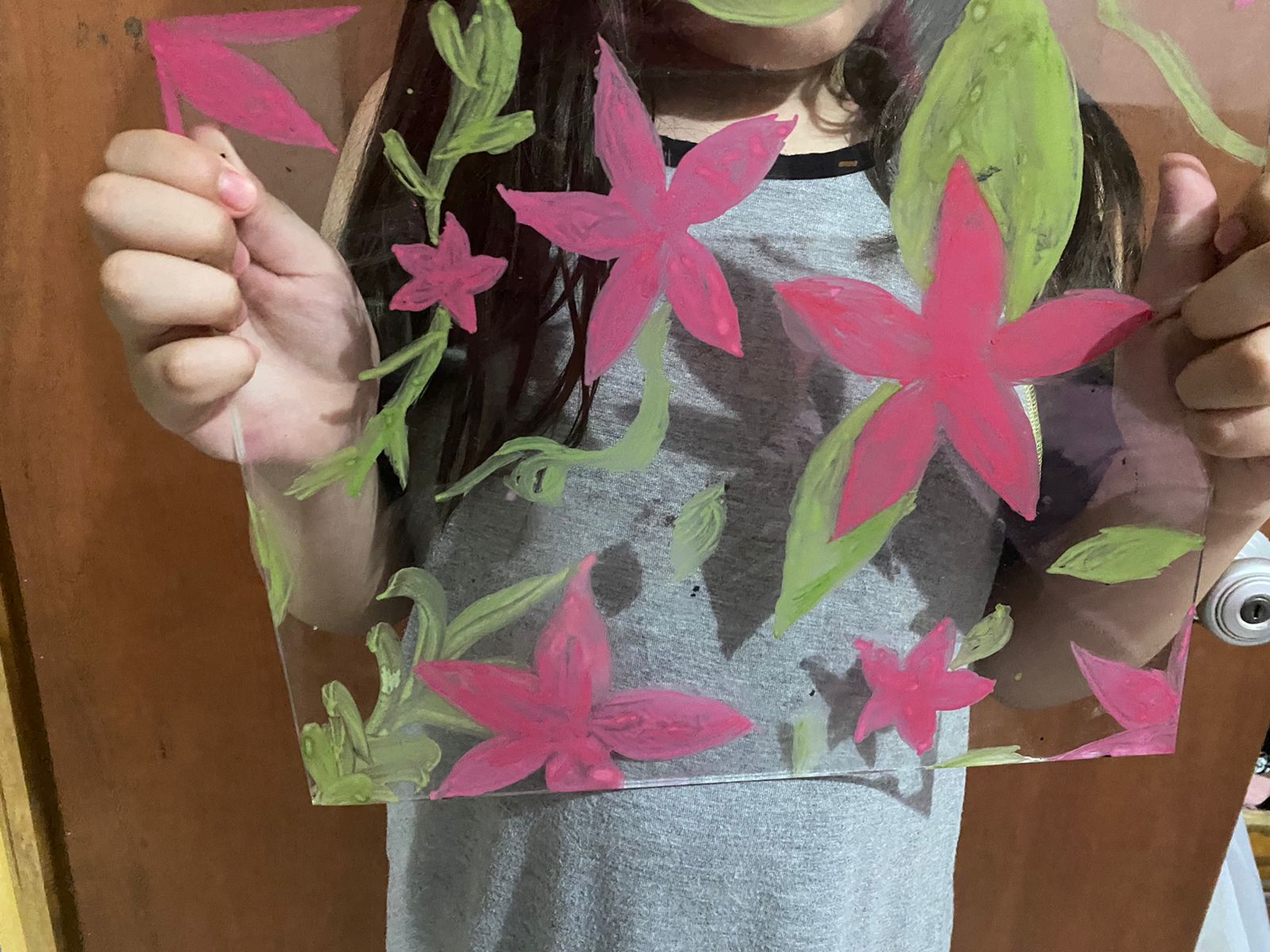